О практике Управления Роспотребнадзора по Югре по пресечению нарушений в розничной продаже табачной и алкогольной  продукции в Ханты-Мансийском автономном округе - Югре
Заместитель руководителя Управления Роспотребнадзора по  ХМАКО – Югре
Инна Витальевна Кудрявцева
Г. Ханты-Мансийск
11.10.2017
23 февраля 2013 г. вступил в силу Федеральный закон№ 15-ФЗ "Об охране здоровья граждан от воздействия окружающего табачного дыма и последствий потребления табака"
В соответствии с Рамочной конвенцией Всемирной организации здравоохранения по борьбе против табака антитабачный закон регулирует отношения в сфере охраны здоровья граждан от воздействия окружающего табачного дыма и последствий потребления табака.
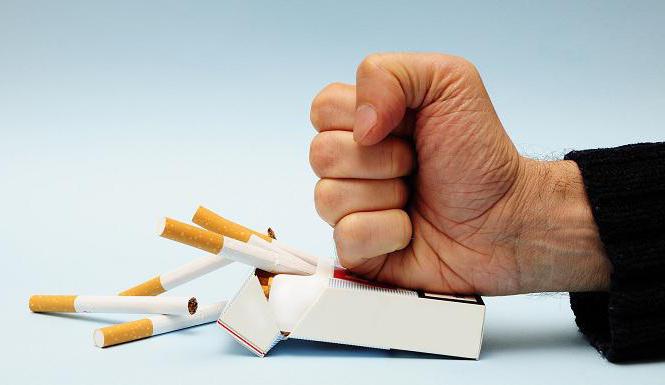 Пункт 1 и 2 ст. 19 № 15-ФЗ Ограничения торговли табачной продукцией и табачными изделиями:
Розничная торговля табачной продукцией осуществляется в магазинах и павильонах. Магазин - здание или его часть, специально оборудованные, предназначенные для продажи товаров и оказания услуг покупателям и обеспеченные торговыми, подсобными, административно-бытовыми помещениями, а также помещениями для приема, хранения товаров и подготовки их к продаже.
Павильон - строение, имеющее торговый зал и рассчитанное на одно или несколько рабочих мест.
Торговля табачной продукцией в других торговых объектах или развозная торговля табачной продукцией допускается в случае отсутствия в населенном пункте магазинов и павильонов
7 апреля 2015года Югорский рай.суд
удовлетворил иск ТО Управления РПН в г. Югорске и Советском  районе в интересах неопределенного круга лиц  по признани противоправным деятельности ИП по розничной продаже табачных изделий в киосках и о прекращении данной торгволи
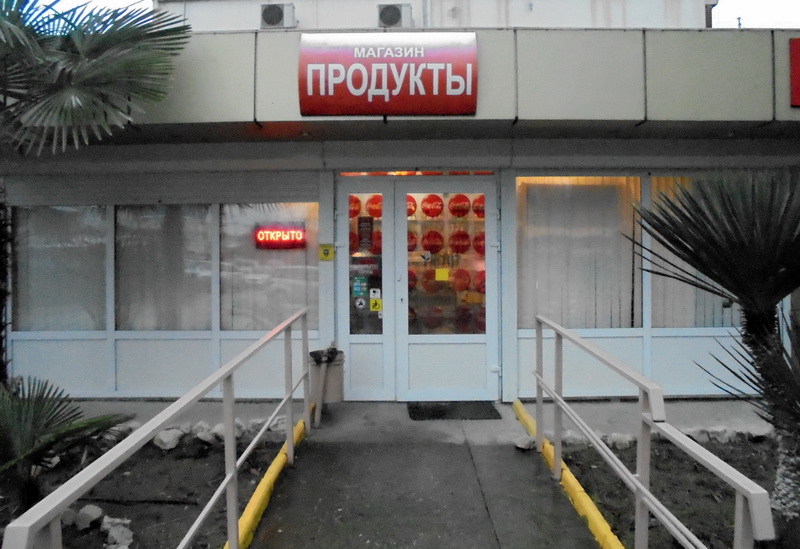 В соответствии с п. 3 и п. 4 ст. 19 № 15-ФЗ Ограничения торговли табачной продукцией и табачными изделиями:
Запрещается розничная торговля табачной продукцией с выкладкой и демонстрацией табачной продукции в торговом объекте, за исключением случая, предусмотренного частью 5 настоящей статьи.
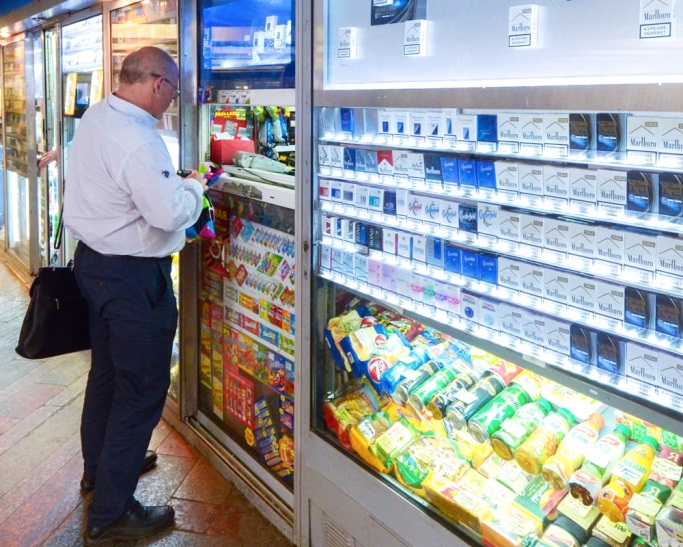 п. 5 ст. 19 № 15-ФЗ Ограничения торговли табачной продукцией изделиями:
Информация о табачной продукции, предлагаемой для розничной торговли, доводится продавцом до сведения покупателей посредством размещения в торговом зале перечня продаваемой табачной продукции, текст которого выполнен буквами одинакового размера черного цвета на белом фоне и который составлен в алфавитном порядке, с указанием цены продаваемой табачной продукции без использования каких-либо графических изображений и рисунков. 
	Демонстрация табачной продукции покупателю в торговом объекте может осуществляться по его требованию после ознакомления с перечнем продаваемой табачной продукции с учетом требований ст. 20 настоящего Федерального закона.
За 9 мес. 2017 г. Управлением Роспотребнадзора по ХМАО-Югре за отсутствие перечня продаваемой табачной продукции было составлено 3 протокола об административном правонарушении по ст. 14.5 КоАП РФ с назначенным наказанием в виде предупреждений.
	За демонстрацию покупателю табачной продукции составлено 14 протоколов об административном правонарушении по ст. 14.53 КоАП РФ с назначенным наказанием в виде предупреждений и общим штрафом в 5000 рублей
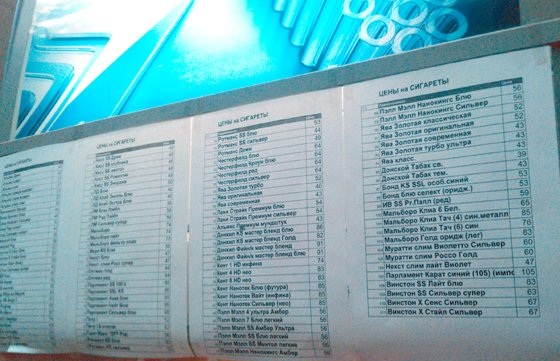 Согласно п. 7 ст. 19 № 15-ФЗ Запрещается розничная торговля табачной продукцией в следующих местах:
- на территориях и в помещениях, предназначенных для оказания образовательных услуг, услуг учреждениями культуры, учреждениями органов по делам молодежи, услуг в области физической культуры и спорта, медицинских, реабилитационных и санаторно-курортных услуг, на всех видах общественного транспорта (транспорта общего пользования) городского и пригородного сообщения (в том числе на судах при перевозках пассажиров по внутригородским и пригородным маршрутам), в помещениях, занятых органами государственной власти, органами местного самоуправления;
	- на расстоянии менее чем сто метров по прямой линии без учета искусственных и естественных преград от ближайшей точки, граничащей с территорией, предназначенной для оказания образовательных услуг;
	-  на территориях и в помещениях (за исключением магазинов беспошлинной торговли) железнодорожных вокзалов, автовокзалов, аэропортов, морских портов, речных портов, на станциях метрополитенов, предназначенных для оказания услуг по перевозкам пассажиров, в помещениях, предназначенных для предоставления жилищных услуг, гостиничных услуг, услуг по временному размещению и (или) обеспечению временного проживания, бытовых услуг.
За нарушений п. 7 ст. 19 № 15-ФЗ о 100-метровом расстоянии в 2017 году:
ТО в г. Лангепас и Покачи результатами административного расследования в пресечена реализация в магазине «Рустам» ИП Баширова Г.Р., на расстоянии 19,33 метра от Д/С «Гусельки». ИП привлечён по ч. 1 ст. 14.53 КоАП РФ в виде штрафа на сумму 5000 рублей;
	ТО в г. Югорске и Советском районе в результате внеплановой выездной проверки АО «Тандер» выявлена реализация табачных изделий на расстоянии менее чем 100 метров по прямой линии без учета искусственных и естественных преград от ближайшей точки, граничащей с территорией, предназначенной для оказания образовательных услуг - привлечено к административной ответственности по ч. 1 ст. 14.53 КоАП РФ в виде штрафа на сумму 30000 рублей. 
	ТО в г. Сургуте и Сургутском районе  внеплановой выездной проверкой в отношении «Элемент – Трейд» магазин «Монетка» выявлена розничная продажа табачных изделий на расстоянии менее ста метров от границы МБДОУ № 4 «Умка» - по ч. 1 ст. 14.53 КоАП. С назначенным наказанием в виде штрафа в размере 30000 рублей ЮЛ не согласилось и обжаловало в Арбитражном суде Свердловской области, но постановление о наложении штрафа устояло.
Административная ответственность
КоАП РФ, Статья 6.24. Нарушение запрета курения табака на отдельных территориях, в помещениях и на объектах:
	ч. 1 Нарушение запрета курения табака на отдельных территориях, в помещениях и на объектах, за исключением случаев, предусмотренных частью 2 настоящей статьи;	
	ч. 2 Нарушение запрета курения табака на детских площадках.
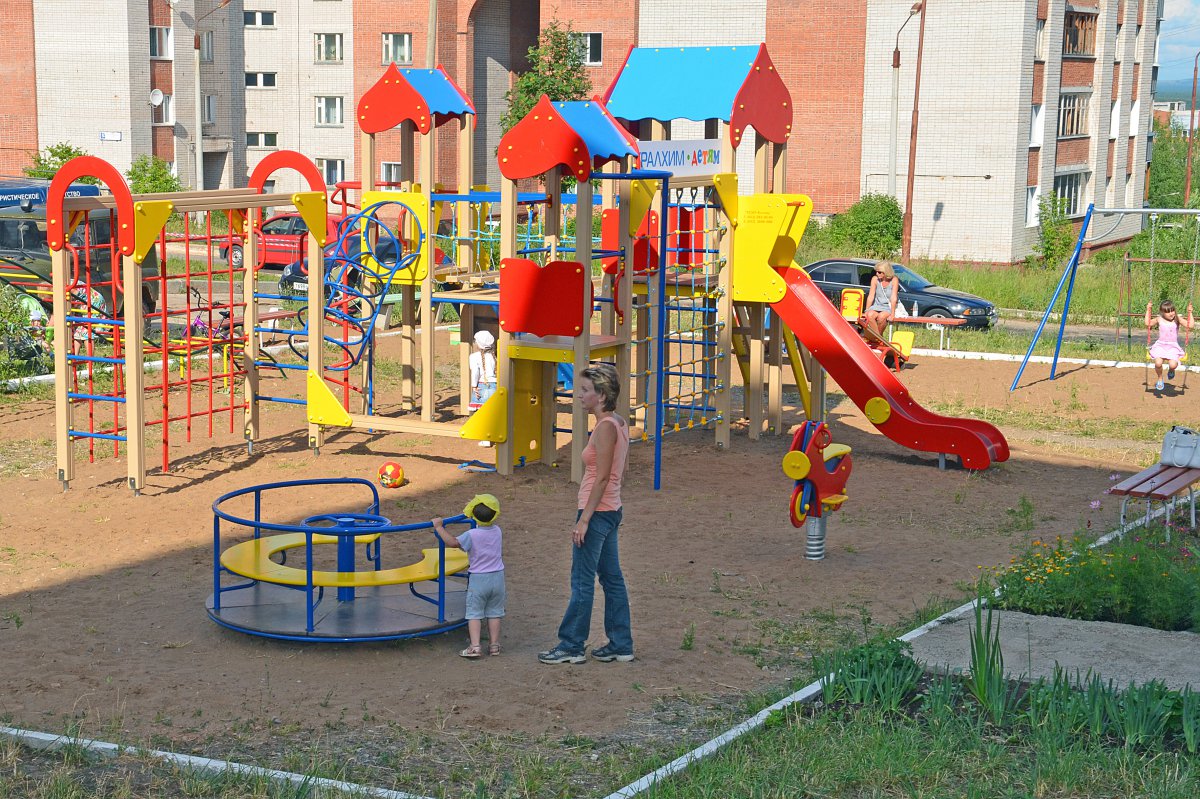 КоАП РФ, Статья 14.53. Несоблюдение ограничений и нарушение запретов в сфере торговли табачной продукцией и табачными изделиями:

	ч. 1  Несоблюдение ограничений в сфере торговли табачной продукцией и табачными изделиями;
	ч. 2   Оптовая или розничная продажа насвая, табака сосательного (снюса);	
	ч. 3   Продажа несовершеннолетнему табачной продукции или табачных изделий.
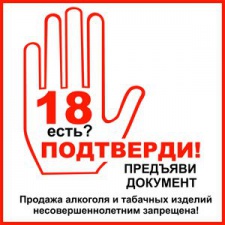 КоАП РФ, Статья 6.25. Несоблюдение требований к знаку о запрете курения, к выделению и оснащению специальных мест для курения табака либо неисполнение обязанностей по контролю за соблюдением норм законодательства в сфере охраны здоровья граждан от воздействия окружающего табачного дыма и последствий потребления табака
ч.1 Отсутствие знака о запрете курения в местах где курение запрещено;
	ч.2 Отсутствие специальных мест на открытом воздухе для курения;
	ч.3 Неисполнение юридическим лицом или индивидуальным предпринимателем обязанностей по контролю  здоровья граждан от воздействия окружающего табачного дыма в местах осуществления своей деятельности.
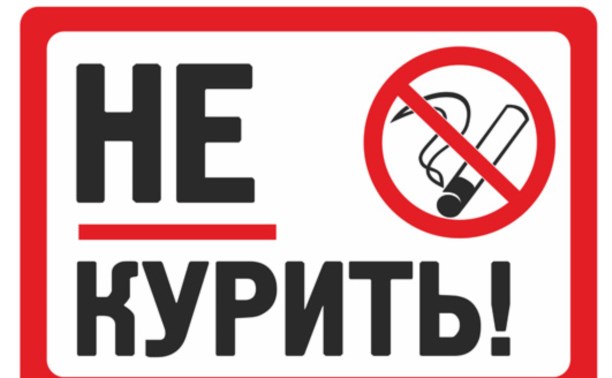 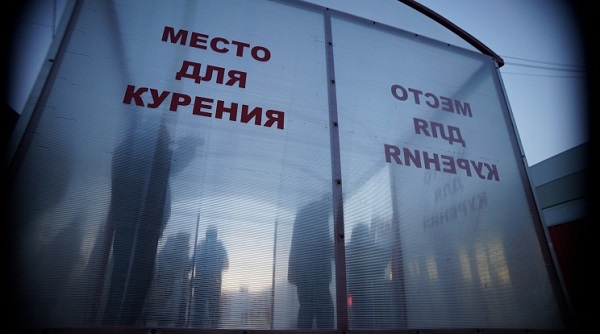 Количество контрольно-надзорных мероприятий за оборотом табачной продукции
Количество выявленных нарушений
Составлено протоколов об административных правонарушениях
Вынесено постановлений о привлечении к административной ответственности
Выявленные нарушения в ходе контрольно-надзорных мероприятий за оборотом табачной продукции
Выявленные нарушения в оборотое алкогольной продукции
Сумма административного штрафа(табачная продукция)
Спасибо за внимание.
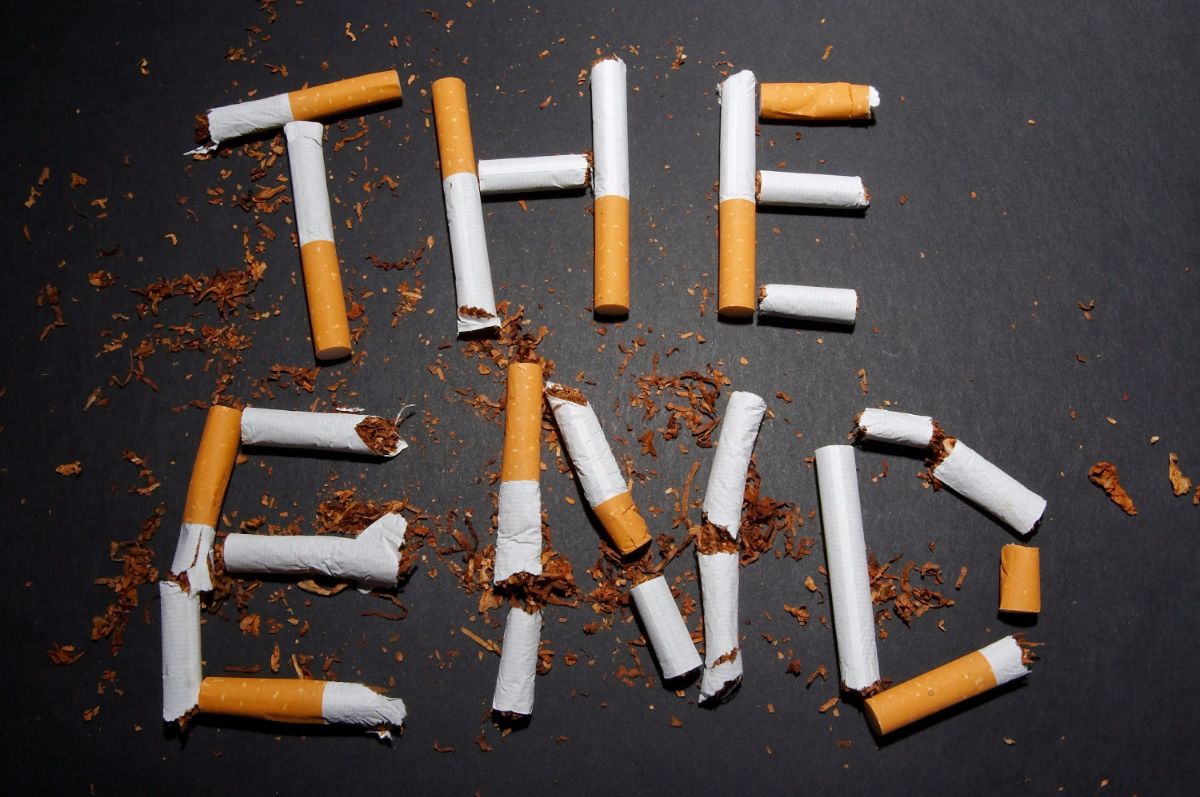